AmaBhungane and Corruption Watch
Presentation on General Laws (Anti-Money Laundering and Terrorism Financing) Amendment Act
Caroline James and Sanan Mirzoyev
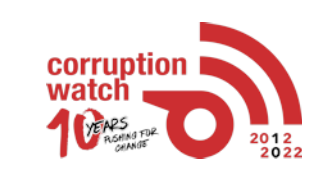 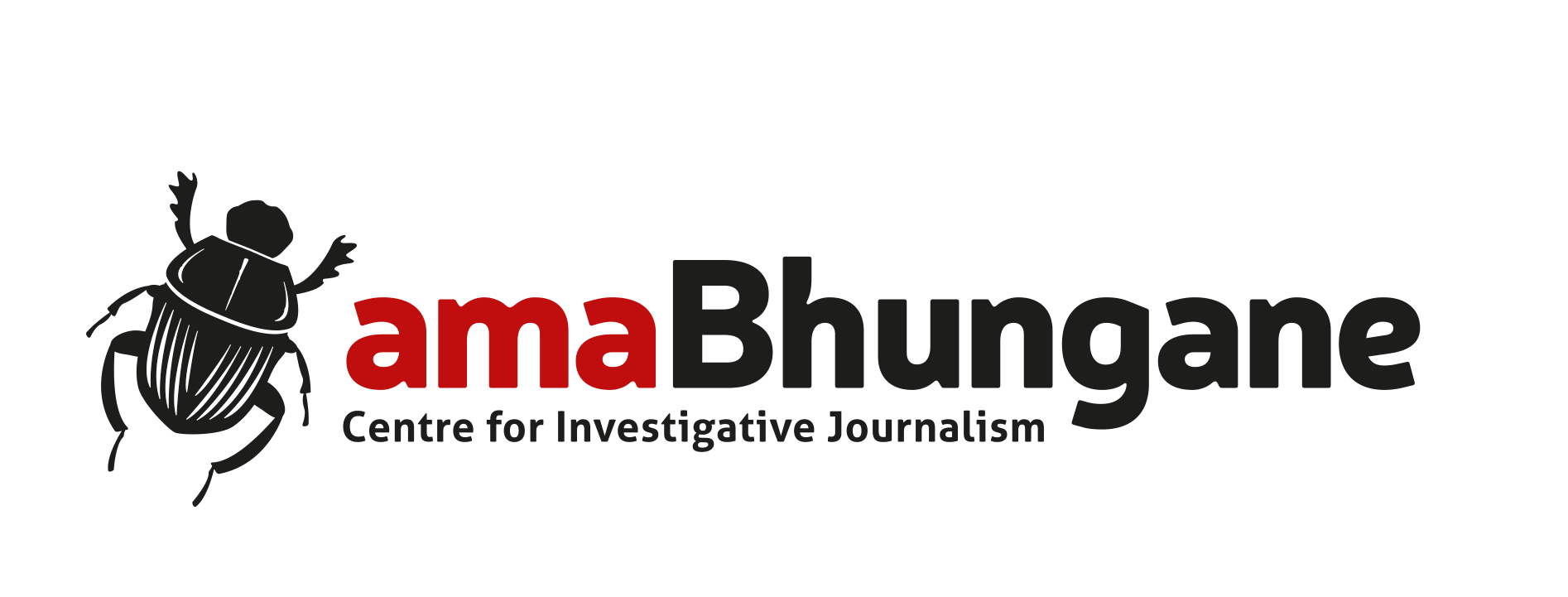 “BENEFICIAL OWNER” UNDER THE FIC ACT
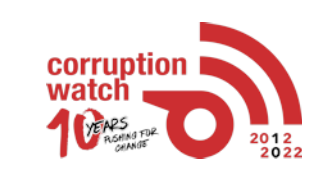 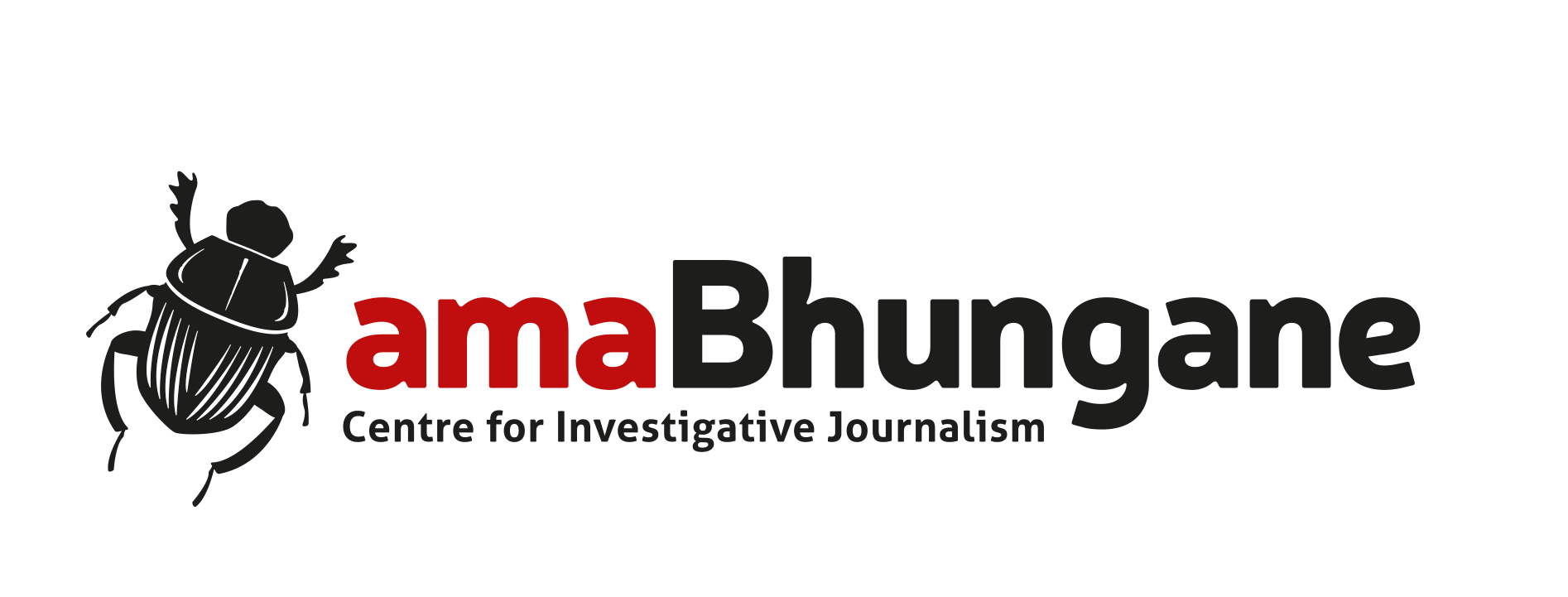 “BENEFICIAL OWNER” UNDER THE BILL
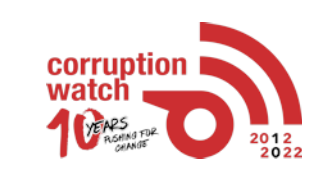 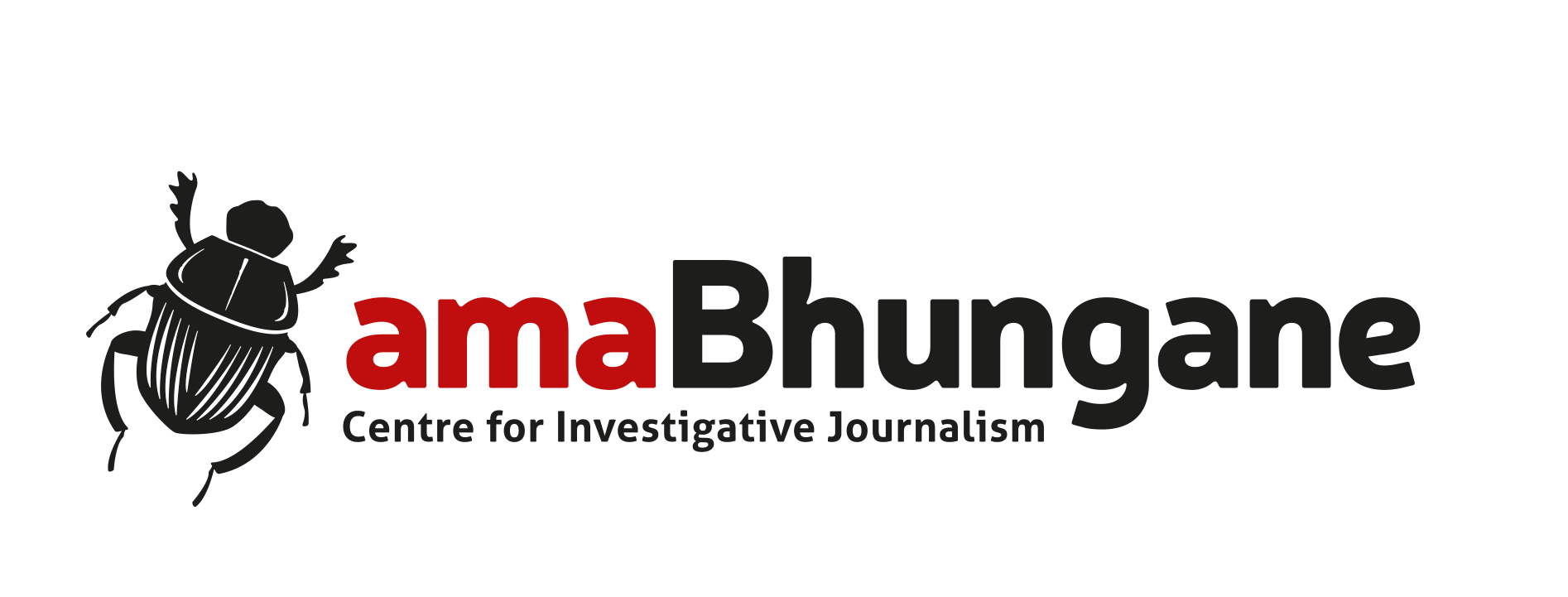 RECOMMENDATIONS
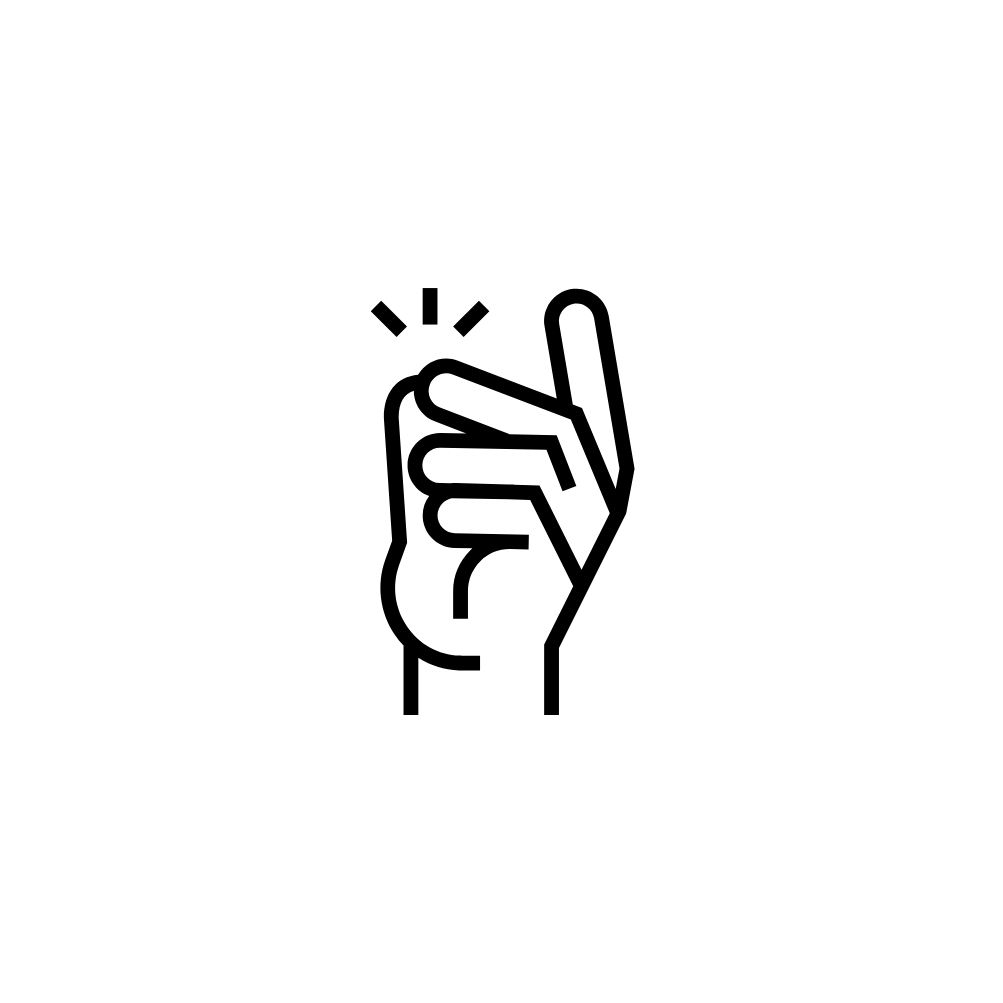 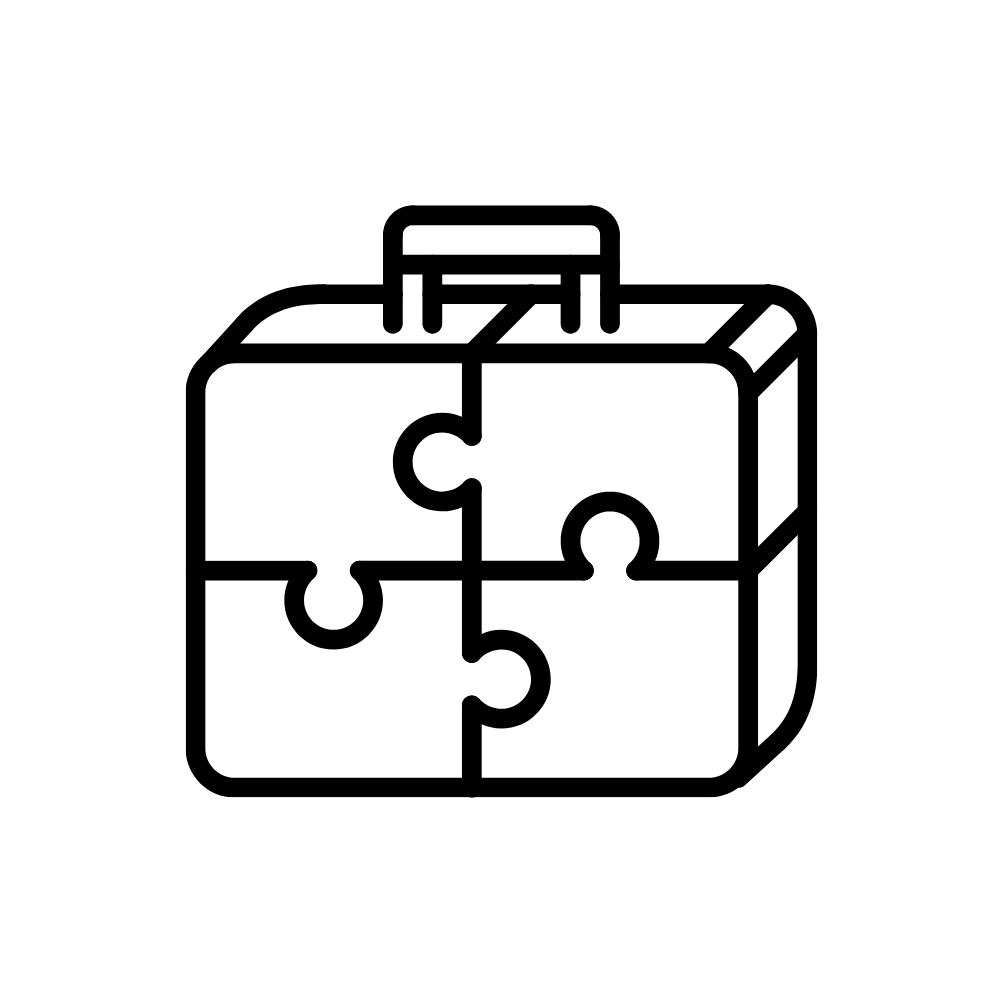 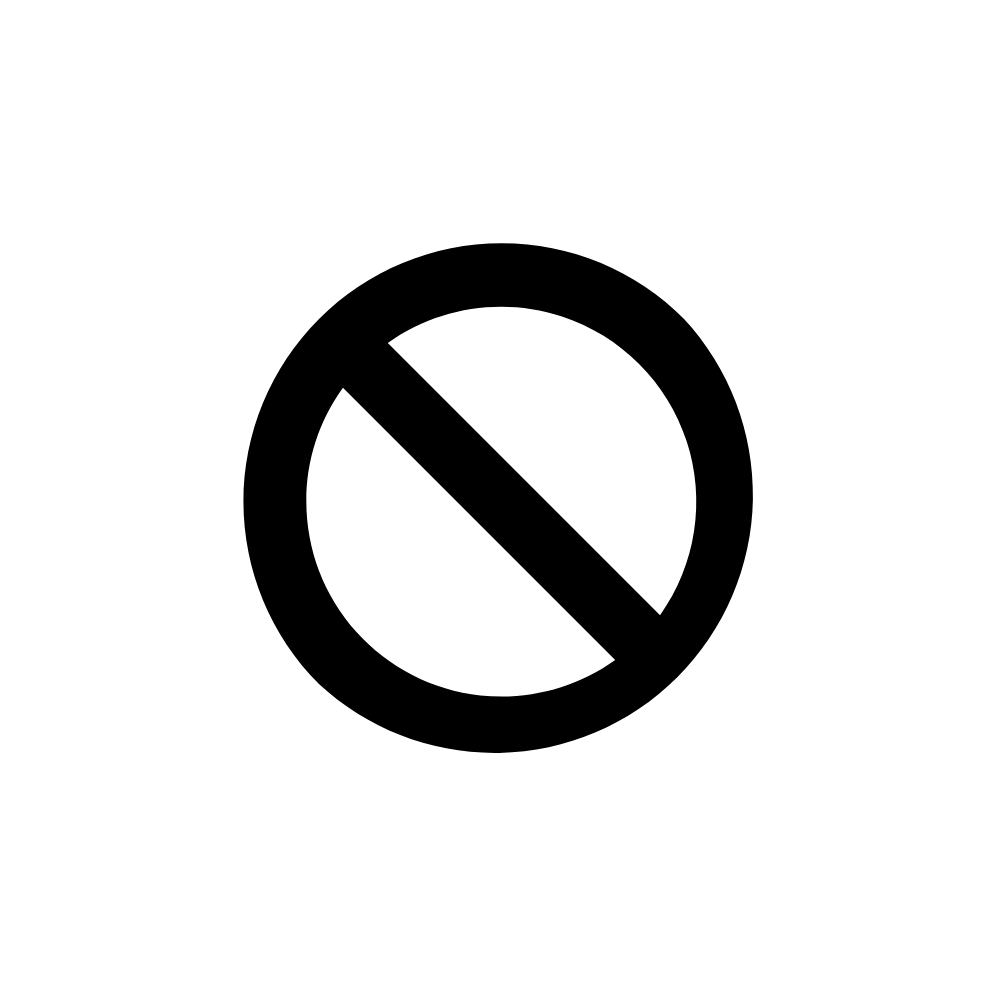 A single definition of “beneficial owner” in primary legislation.
A consolidation of beneficial ownership registers: BODS.
The prohibition of nominee arrangements.
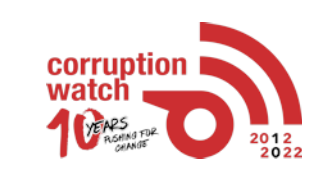 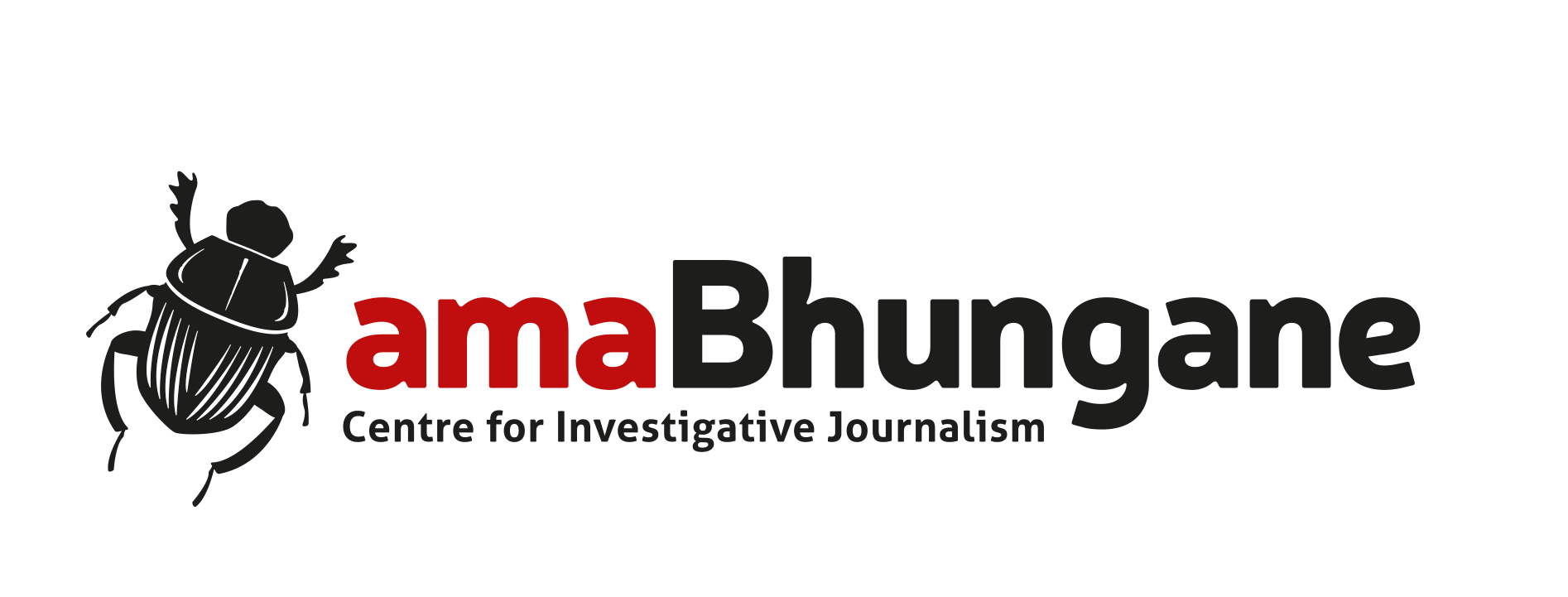 RECOMMENDATIONS
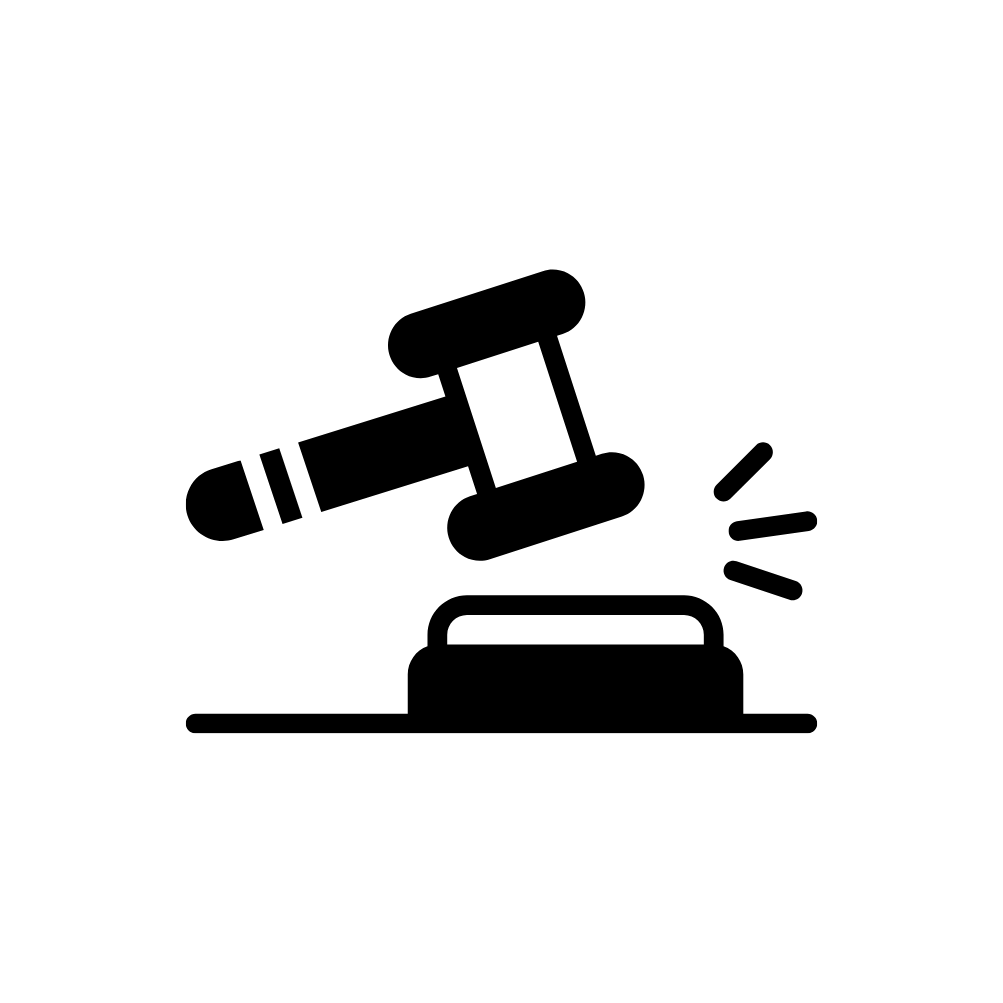 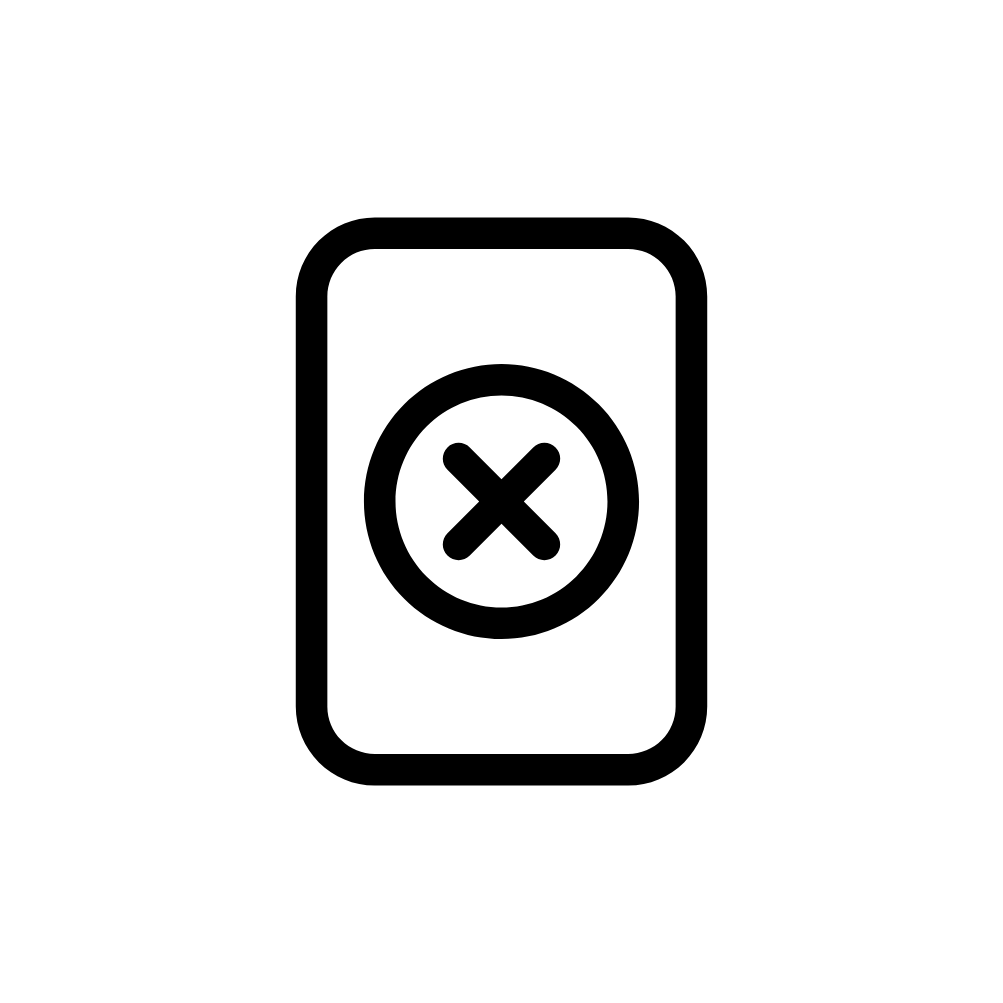 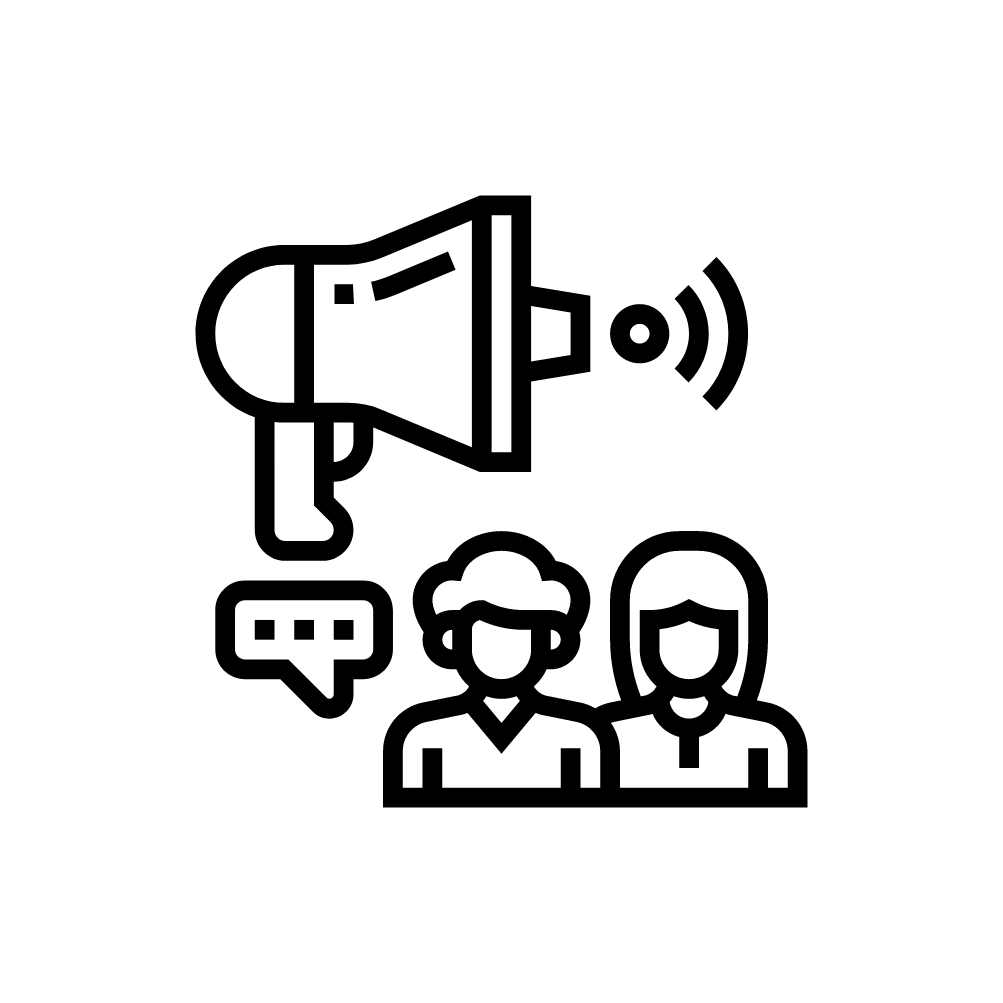 Strengthen administrative sanctions to improve compliance.
Disqualifications for trustees and NPO directors be commensurate to other legislation.
Publicly-available registers.
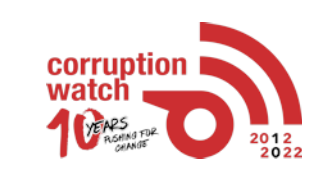 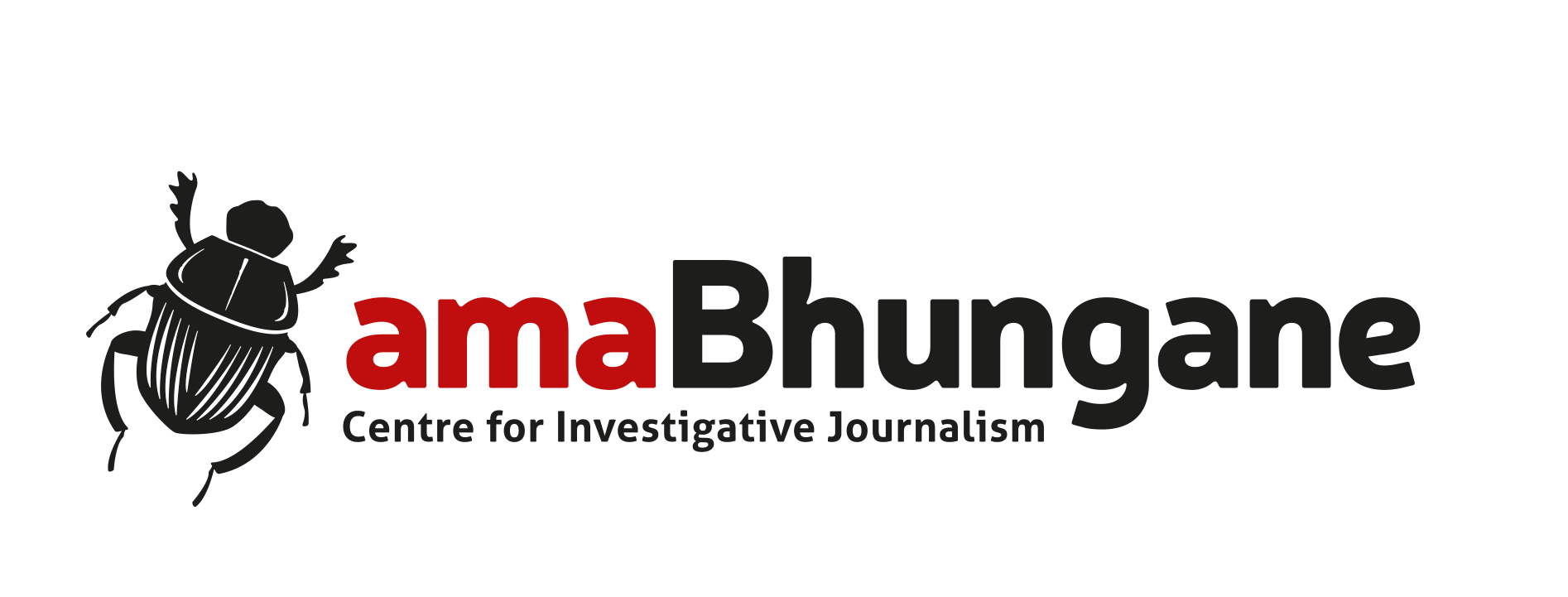 DISCLOSURE OF BENEFICIAL OWNERSHIP DATA
Consolidated register, easily accessible and usable
No violation of POPIA
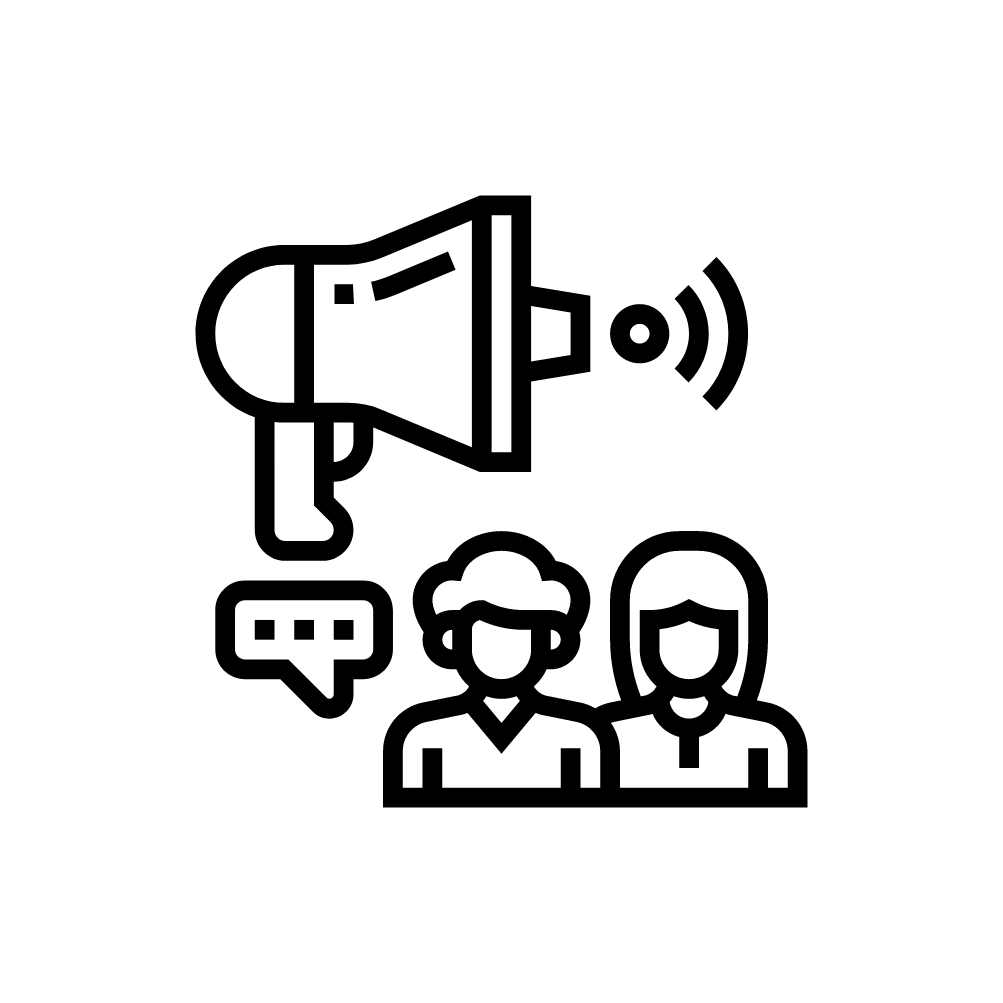 “Unambiguously identifiable”
IMPLEMENTATION → monitoring corruption and financial crimes
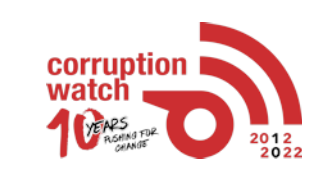 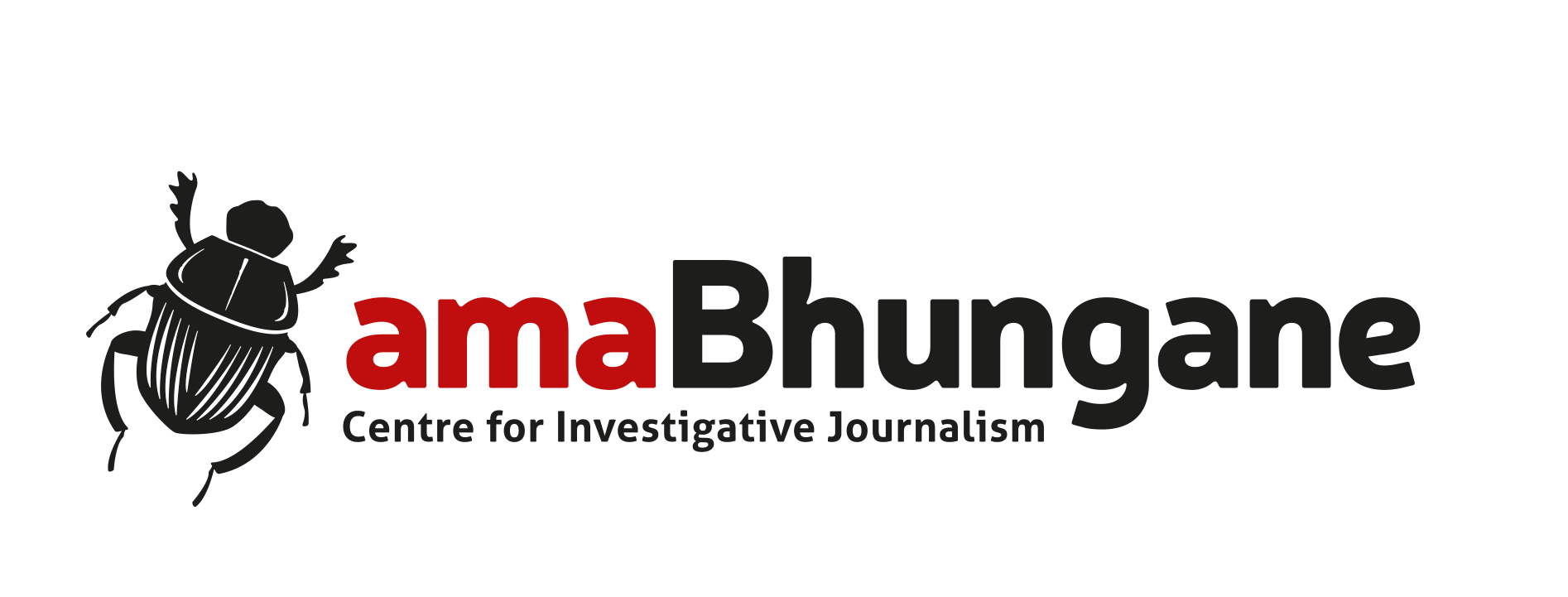 DISCLOSURE OF BENEFICIAL OWNERSHIP DATA
PROACTIVE DISCLOSURE
ACCESS TO INFORMATION
Annual disclosure of beneficial ownership information received in annual returns
Disclosure of updated information received - on a prescribed schedule
Regime for individuals to apply for access to additional information
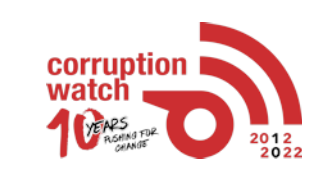 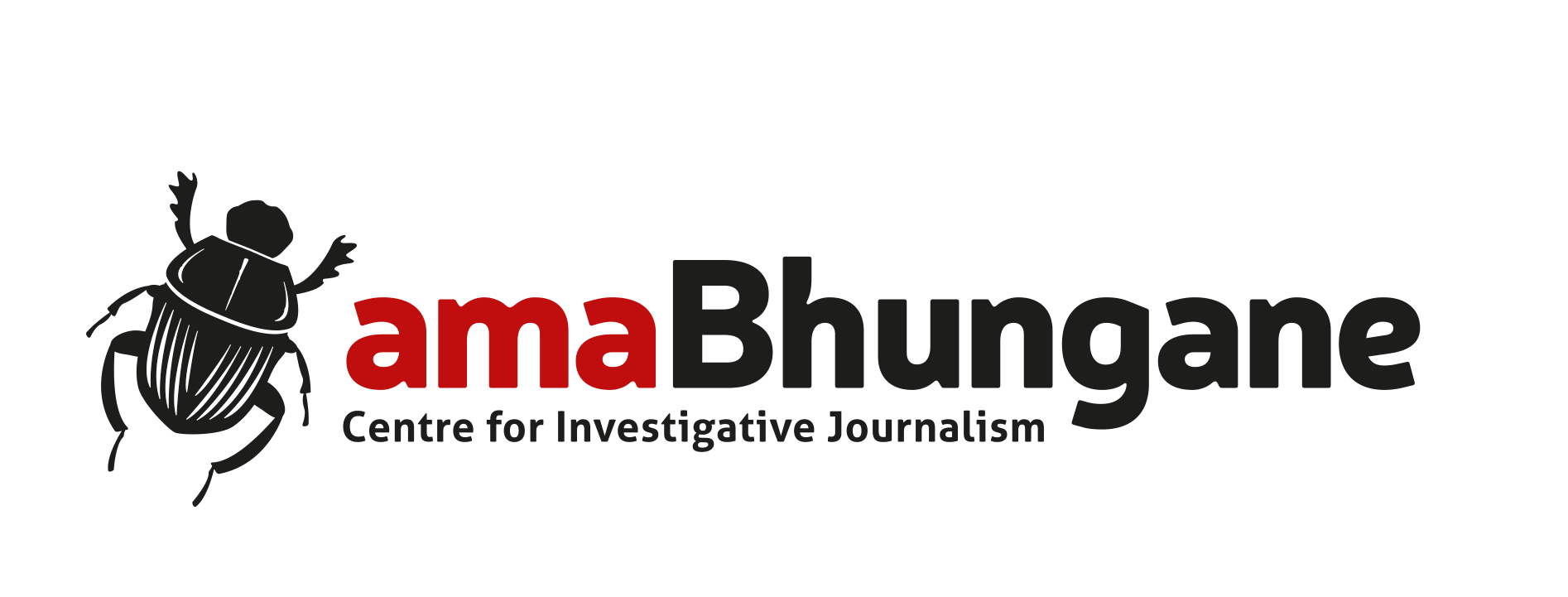 AMENDMENTS TO NPO ACT
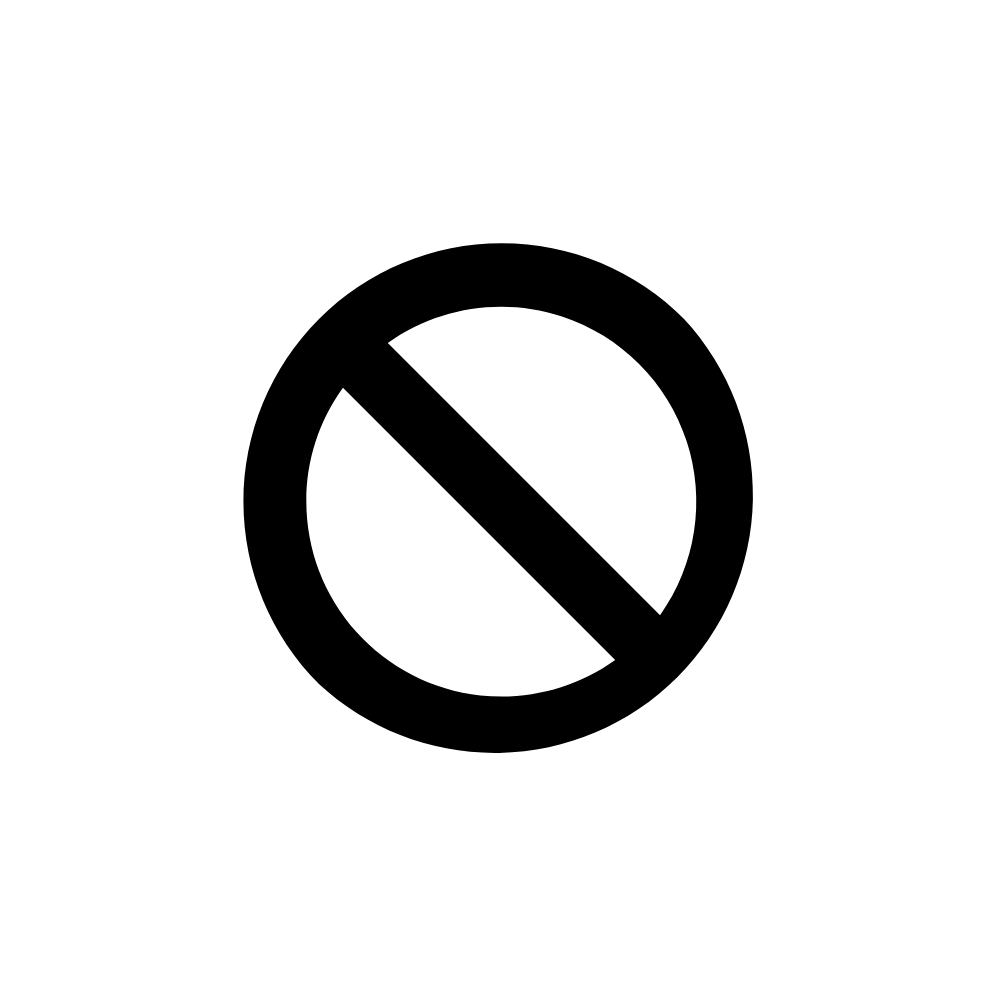 ✔️
🔍
Compulsory registration with DSD will be ineffective and impractical
Consultation with NPO Sector
Threshold for registration as NPC with CIPC or PBO with SARS
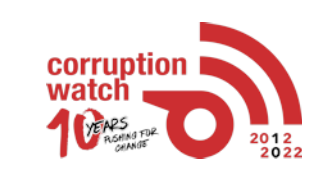 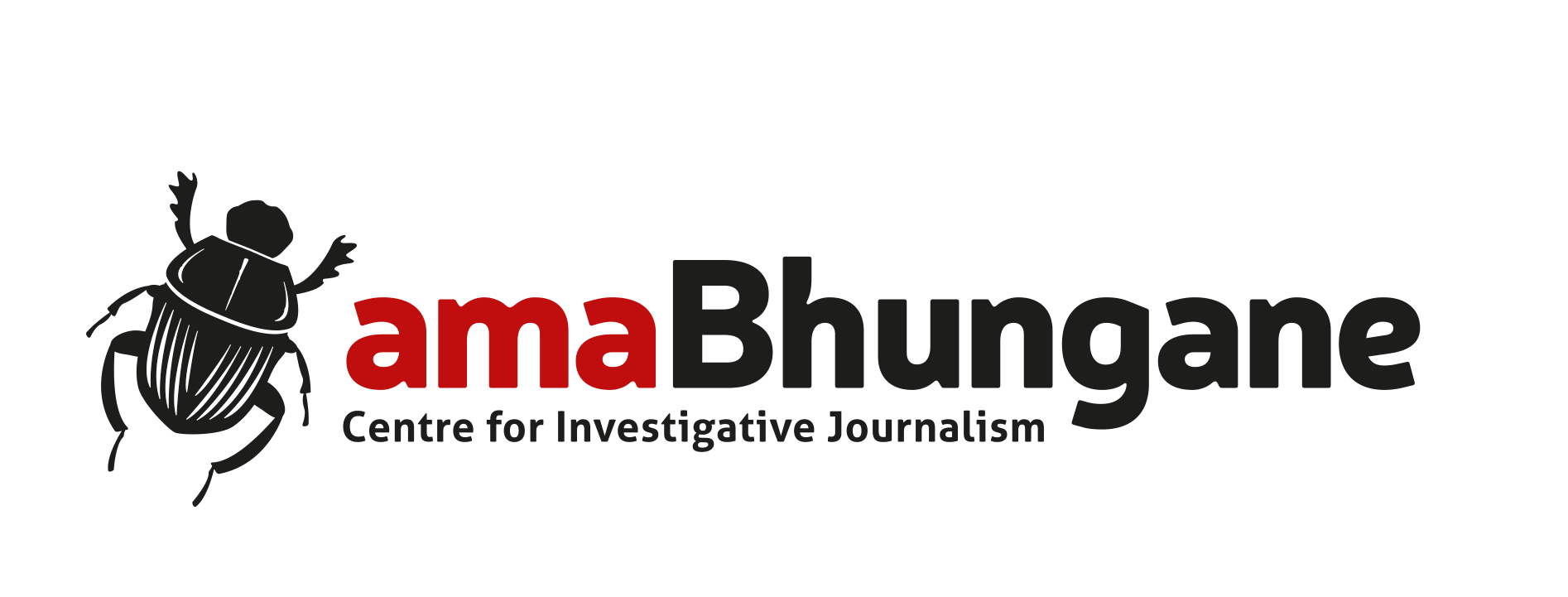 THANK YOU
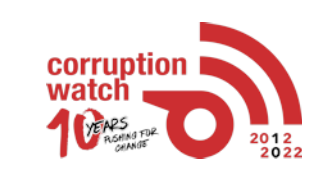 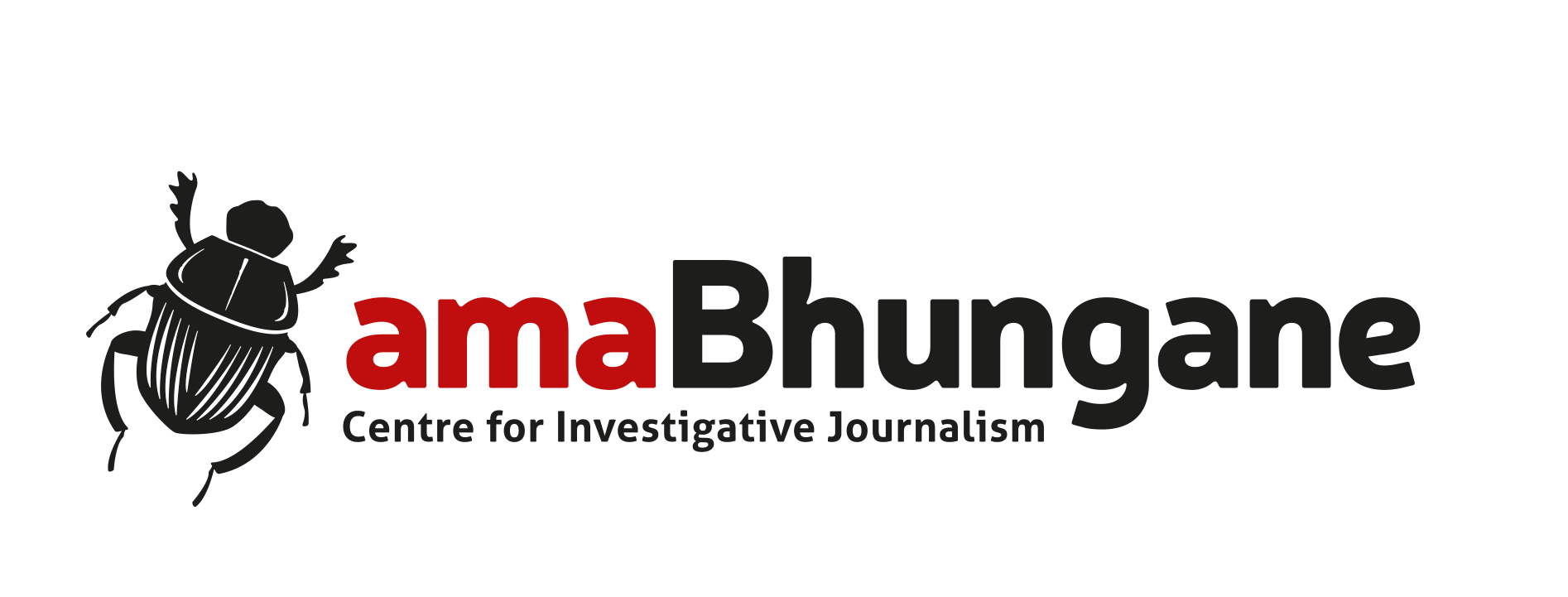